«ТЕСТОПЛАСТИКА» как технология развития ребенка
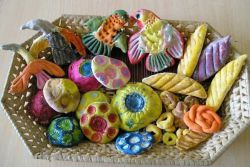 Тестопластика развивает у детей:
Умственную активность;
Творчество;
Художественную активность;
Чувство осязания обеих рук;
Связную речь;
Умение ориентироваться в пространстве;
Помогает усвоению целого ряда математических представлений
Технология работы с тестом
1этап. Замешивание солёного теста.
2 этап. Окрашивание теста. Окрашивать можно как уже просушенное изделие, так и само тесто перед лепкой и просушиванием. Окрашивание всего изделия после просушки наиболее простой, но вместе с тем трудоёмкий вариант.3 этап. Сушка.Сушка изделий из солёного теста бывает двух видов: естественная и сушка в газовой  духовке.4 этап. Склейка.5 этап. Хранение изделий.
Способы лепки:
1 Конструктивный - является более простым и заключается в том, что изображаемый предмет лепится по частям.2 Пластический - предполагает, что всё изделие выполняется из целого куска без деления на части.3 Комбинированный - включает в себя как пластический, так и конструктивный способы при лепке одного изделия.
Преимущества тестопластики
Соленое тесто - продукт экологически чистый и совершенно безопасный;
Не пачкает руки и не пачкает одежду;
Является более пластичным материалом;
Изделия более долговечные;
Изделия можно раскрасить красками или фломастерами.
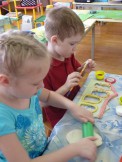 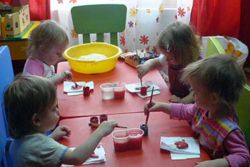 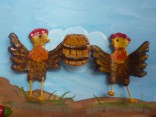 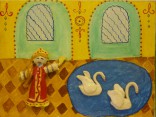 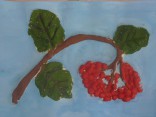 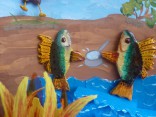